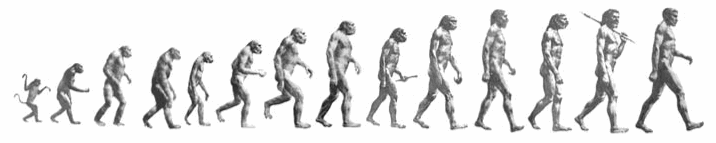 Эволюция
Часть I.
Развитие теории эволюции
Гуськова С.А.,
учитель биологии МБОУ «Гатчинская СОШ № 9 
с углублённым изучением отдельных предметов»
Гатчина
2018
ПРОИСХОЖДЕНИЕ ВИДОВ
Многообразие видов на земле – результат эволюции.

Эволюция (лат. Evolutio – развёртывание) – неприрывный и необратимый процесс исторического развития природы; сила, ведущая к образованию новых форм организмов; процесс, благодаря которому 3 млрд лет назад доклеточные формы жизни дали начало всему многообразию современных жизненных форм.
Развитие эволюционных идей в биологии
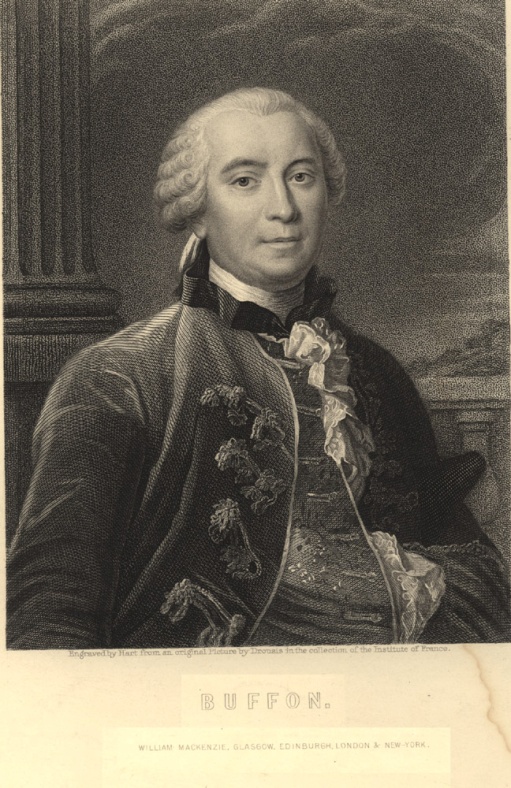 Основные причины изменяемости видов заключаются в прямом влиянии на организмы условий окружающей среды.
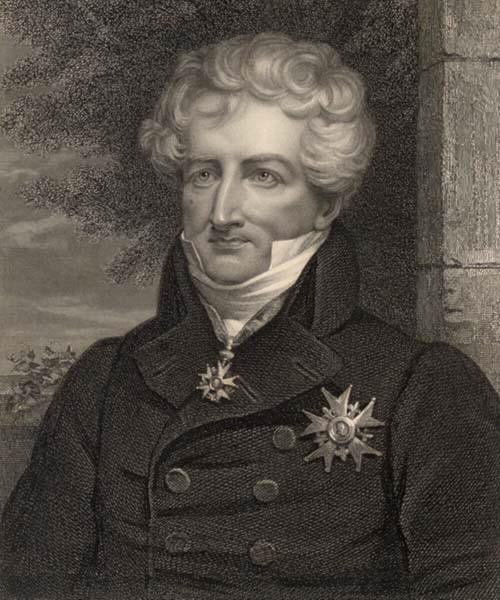 Органы животного – части одной целостной системы, а строение каждого органа закономерно соотносится со строением всех других (принцип корреляции);
Автор «теории катастроф»
Жорж Бюффон(1707 - 1778)
Жорж Кювье(1769 - 1832)
Русские  эволюционисты
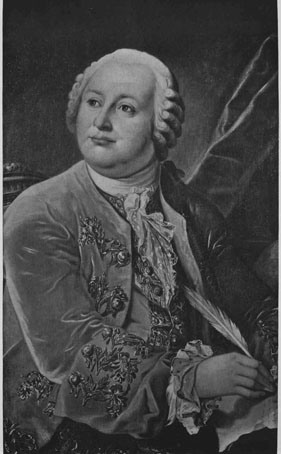 Считал, что природа развивается от простых веществ к сложным.
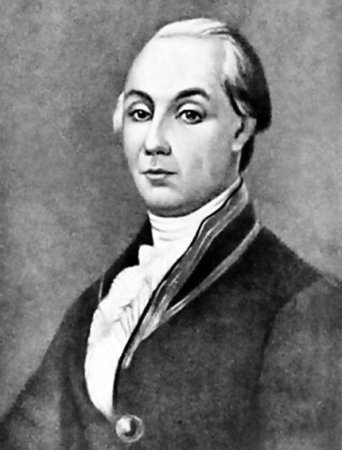 Утверждал, что изменение неживой природы ведет к изменению растений и животных. Живая и неживая природа – единое развивающееся целое.
Михаил Ломоносов(1711 - 1765)
Александр Радищев(1749 – 1802)
Русские  эволюционисты
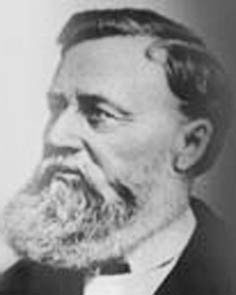 Провел анатомическое сравнение вымерших и ныне живущих организмов.
Утверждал, что виды действительно существуют в природе, но они изменчивы;
Поставил вопрос о том, что виды происходят один из другого и состоят между собой в родстве, подтвердив примерами из практики человека по выведению пород животных.
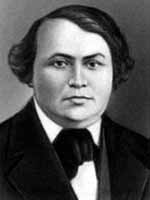 Афанасий Каверзнев(конец  18 в. – начало 19 в.)
Карл Рулье(1814 - 1858)
Карл Линней  (1707 – 1788)
Описал около 10000 видов растений и 4200 видов животных, заложил основы науки систематики;
 Создал первую классификацию растений и животных, разделив их на виды, роды и классы;
 Ввел двойные латинские названия (бинарная номенклатура);
 Усовершенствовал ботанический язык.
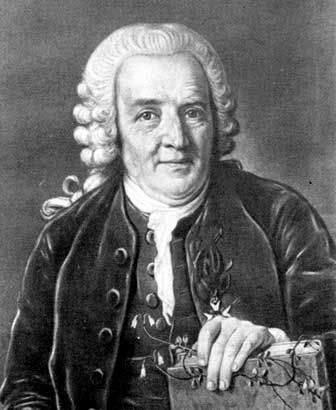 Ошибка:  считал виды постоянными и неизменными.
Природа неизменна, но виды в природе существуют.
Жан-Батист Ламарк ( 1744 – 1829)
1809 г. – «Философия зоологии» – изложил первую эволюционную теорию;
 Поставил вопрос о движущих силах эволюции;
 Предположил, что развитие природы идет от низших форм к высшим.
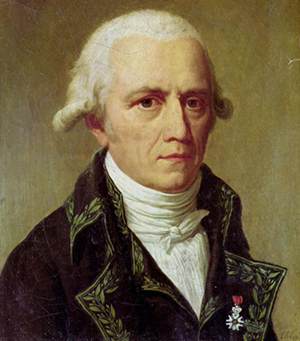 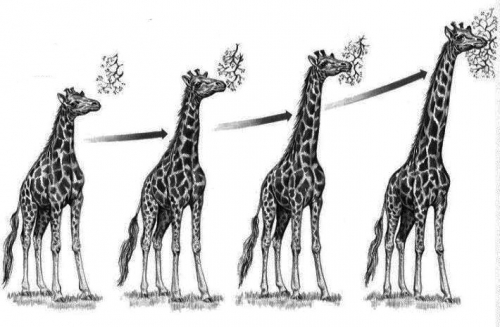 Ошибки:  
Внутреннее стремление организма к прогрессивному развитию;
Приспособленность возникает сразу под действием внешней среды;
Под влиянием внешних условий возникают только полезные изменения.
Природа изменяется, но видов в природе нет. (Теория трансформизма)
Предпосылки возникновения эволюционного учения
Социально - экономические
Научные
Развитие капитализма в Англии, крупнейшей промышленной и колониальной державы.

Интенсивный рост городов, требовавший повышения продуктивности сельского хозяйства.
Успехи в систематике растений и животных.
Создание клеточной теории.
Развитие биогеографии, эмбриологии, сравнительной анатомии и палеонтологии.
Эволюционное учение Ламарка.
Большая селекционная работа.
Многочисленные научные экспедиции. «Бигль» 1831-1836 .
Чарльз Дарвин ( 1809 – 1882)
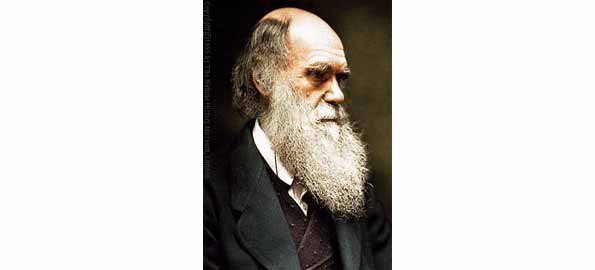 1859 г. – «Происхождение видов путем естественного отбора»;
1869 г. – «Изменение сортов растений и пород животных»;
1871 г. – «Происхождение человека и половой отбор»
Природа изменяема, виды в природе существуют, они относительно постоянны.
«Путешествие на «Бигле» было, конечно, самым важным событием моей жизни, определившим всю мою последующую деятельность».                                                                         Ч. Дарвин
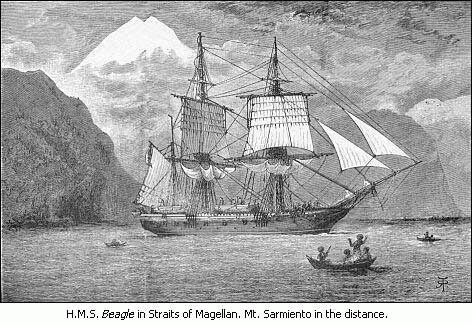 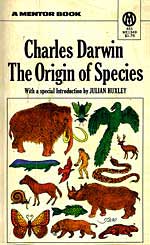 «Любопытно созерцать густо заросший берег, покрытый  многочисленными, разнообразными растениями, птиц, поющих в кустах, насекомых, порхающих вокруг, червей, ползающих в сырой земле, и думать, что все эти прекрасно построенные формы, столь отличающиеся одна от другой и так сложно одна от другой зависящие,  были созданы благодаря законам еще и теперь действующим вокруг нас. Эти законы в самом широком смысле – Рост и Воспроизведение, Наследственность, почти необходимо вытекающая из воспроизведения, Изменчивость ‹… ›, зависящая от действия жизненных условий ‹… ›, Прогрессия размножения столь высокая, что она ведет к Борьбе за жизнь и ее последствию – Естественному отбору, влекущему за собой Расхождение признаков и Вымирание менее совершенных форм.  Т.о., из войны природы, из голода и смерти непосредственно вытекает самый высокий результат, какой ум в состоянии себе представить, - образование высших животных… Из такого простого начала возникло и продолжает возникать бесконечно число самых прекрасных и самых изумительных форм»
ТЕОРИЯ ЭВОЛЮЦИИ ЧАРЛЗА ДАРВИНА
Все организмы, населяющие нашу планету, изменчивы. Нет двух абсолютно одинаковых особей.
В природе рождается больше особей любого вида, чем могут прокормить природные ресурсы. В результате борьбы за существование выживают особи, обладающие наиболее выгодными в данных условиях признаками, т.е. происходит естественный отбор.
Сильнейшие особи вида оставляют потомство, передавая свои признаки по наследству.
Из за различия условий среды внутри ареала формируются разные приспособления (признаки) у особей одного вида, т.е. идёт расхождение признаков, приводящее к видообразованию.
Основные положения эволюционного учения Ч. Дарвина
Основная движущая сила эволюции – отбор на фоне борьбы за существование. Материалом для естественного отбора является наследственная изменчивость. Наследственность обеспечивает стабильность вида.
Результатом эволюции органического мира является многообразие видов растений и животных, приспособленных к условиям окружающей среды.
Эволюция органического мира преимущественно шла по пути усложнения организации живых существ.
Многообразие современных пород домашних животных и сортов растений является результатом действия искусственного отбора.
Суть  теории Ч. Дарвина
СВОЙСТВА   ВНЕШНЕЙ СРЕДЫ
СВОЙСТВА ОРГАНИЗМОВ
Наследствен-ность
Изменчивость
Разнообразие условий обитания
Ограниченность и неравномерность распределения жизненных ресурсов
Интенсивность размножения
Борьба за существование
Естественный отбор  - направляющий фактор
Относительная приспособленность организмов к среде обитания
Одновременное существование примитивных и высокооргани-зованных форм
Разнообразные направления эволюции
Многообразие видов
ЧАРЛЗ ДАРВИН
Раскрыл движущие силы эволюции; объяснил изменение организмов исключительно действием сил природы, без вмешательства сверхъестественных сил.
Основной эволюции считал изменчивость организмов, борьбу за существование и естественный отбор.
эволюция
Эволюция – это процесс исторического развития живой природы на основе изменчивости, наследственности и естественного отбора.
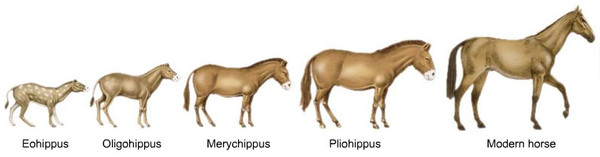 Синтетическая теория эволюции
(начало 40-х годов 20 века)
Это учение об эволюции органического мира, разработанное на основе данных современной генетики, экологии и классического дарвинизма.
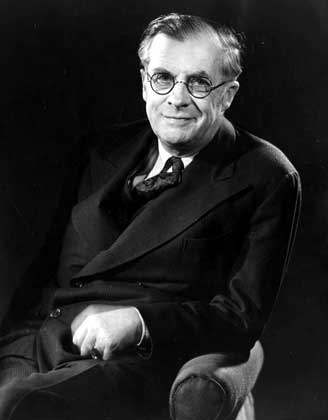 Термин происходит от названия книги английского эволюциониста Дж. Хаксли–«Эволюция: современный синтез» (1942).
Основные положения СТЭ
Эволюция носит постепенный и длительный характер.
Материалом для эволюции служат мутации.
Мутационный процесс, комбинативная изменчивость, популяционные волны – движущие силы эволюции. Они поставляют материал для естественного отбора, носят случайный и ненаправленный характер.
Единственный направляющий фактор эволюции – естественный отбор, основанный на сохранении и накапливании мелких и случайных мутаций.
Основные положения СТЭ
Наименьшая эволюционная единица – популяция, а не особь.
Эволюция носит дивергентный характер, означающий, что один систематический таксон может быть предком нескольких дочерних таксонов.
Вид состоит из многих морфологически и генетически различающихся, но репродуктивно не изолированных единиц  - популяций.
Обмен генами (аллелями) возможен лишь  внутри  вида.
Значение эволюционной теории
Эволюционная теория - наука об органической эволюции. Она представляет собой теоретическую основу биологии: современная биология воспринимает эволюционную теорию в качестве руководящего принципа. Благодаря теории эволюции, биология превратилась из кладовой фактов в подлинную науку, способную познать причинные связи между явлениями.
Теория эволюции — основа селекции. Она также широко используется в генетико–селекционной работе по созданию новых пород и сортов, а также для решении медицинских проблем.
Теория эволюции важна для понимания людьми процессов  протекающих в природе, при организации и проведении природоохранных мероприятий. 
Теория эволюции важна для выяснения причин устойчивости организмов  к пестицидам.
Часть II.СВИДЕТЕЛЬСТВА  ЭВОЛЮЦИИ(Факты, доказывающие существование  эволюционного процесса)
СВИДЕТЕЛЬСТВА ЭВОЛЮЦИИ
ОСНОВНЫЕ СВИДЕТЕЛЬСТВА ЭВОЛЮЦИИ
Палеонтологические
Морфологические
Биогеографические
Эмбриологические
Молекулярные
Биохимические
Генетические
МОЛЕКУЛЯРНЫЕ  СВИДЕТЕЛЬСТВА  ЭВОЛЮЦИИ
Биохимические
Генетические
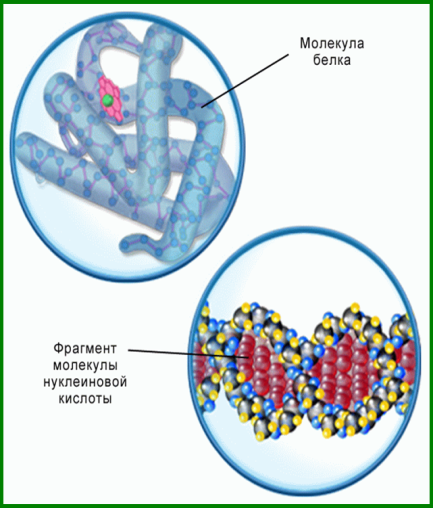 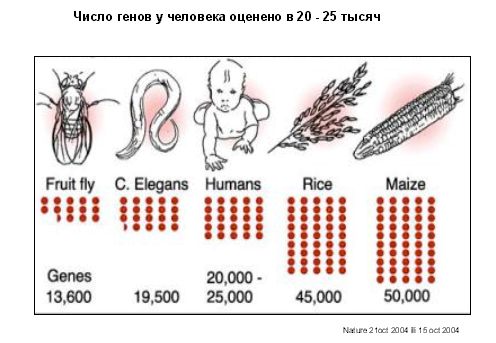 Все живые организмы имеют одинаковые механизмы хранения, передачи и реализации наследственной информации, которая записана в последовательности нуклеотидов ДНК (или РНК -  у некоторых вирусов).
Геном каждого вида представляет собой генетическую летопись эволюции.
Единый механизм хранения наследственной информации
Для всех живых организмов существует единый генетический код: три нуклеотида (триплет) кодируют одну аминокислоту.
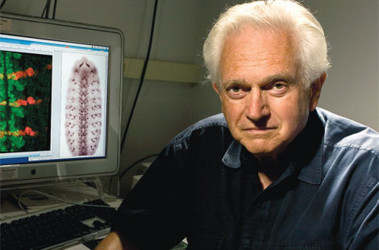 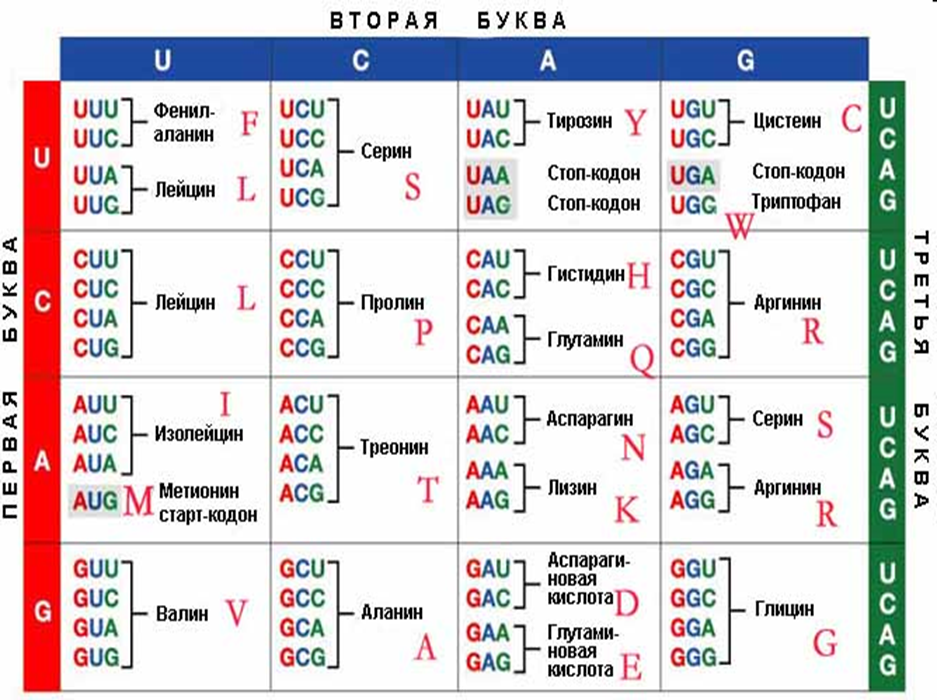 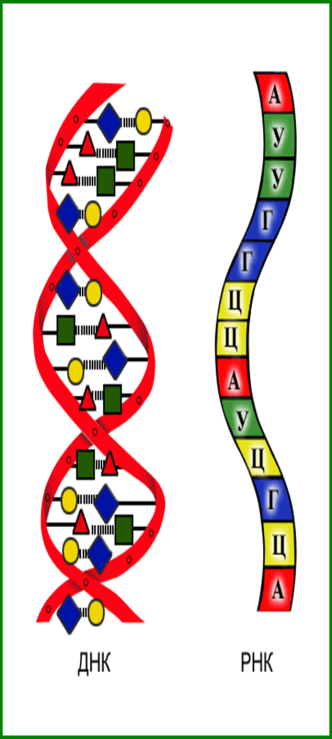 В 1968 г. американский ученый Маршалл Ниренберг (1927-2010) за расшифровку генетического кода был удостоен Нобелевской премии.
Единый механизм реализации наследственной информации
ДНК

Первичные структуры белков клетки

Третичные структуры

Функции белков

Особенности клетки
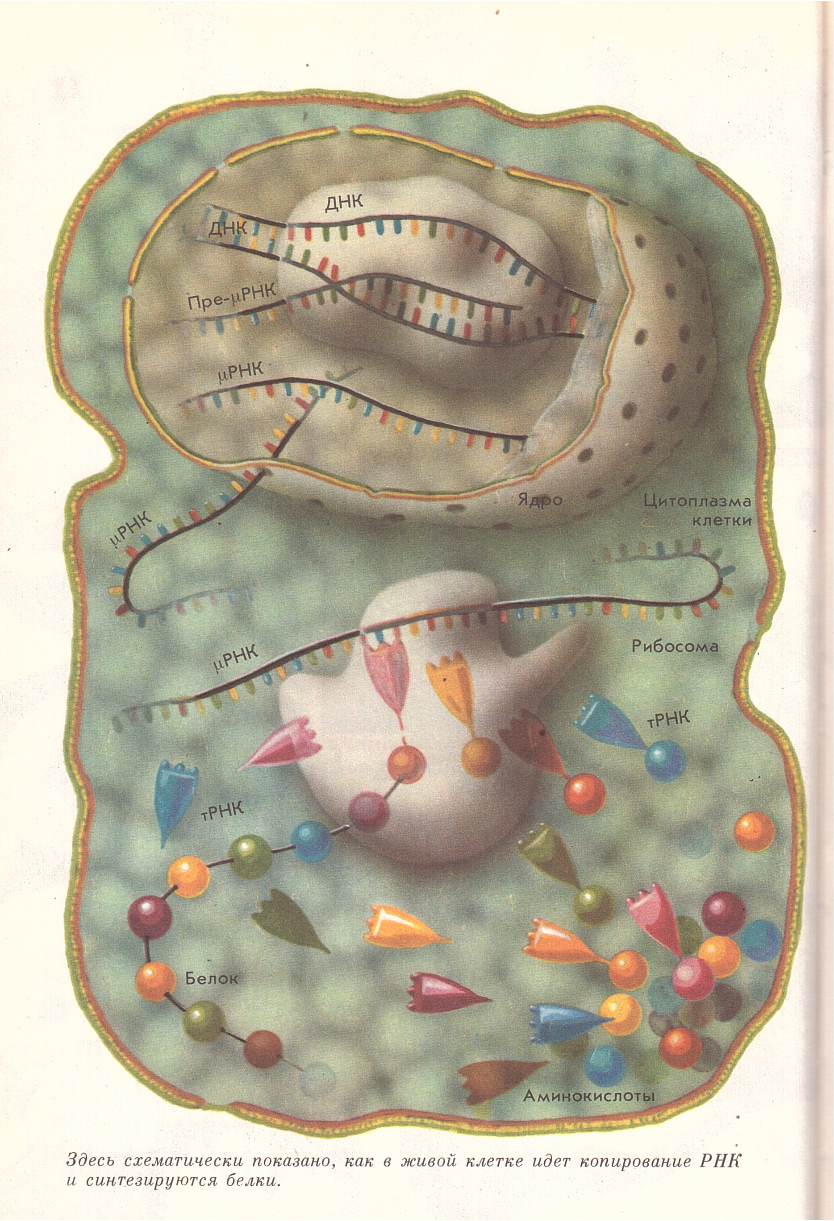 Схема синтеза белка в клетке
Единый механизм передачи наследственной информации
В основе размножения организмов лежит деление клеток.
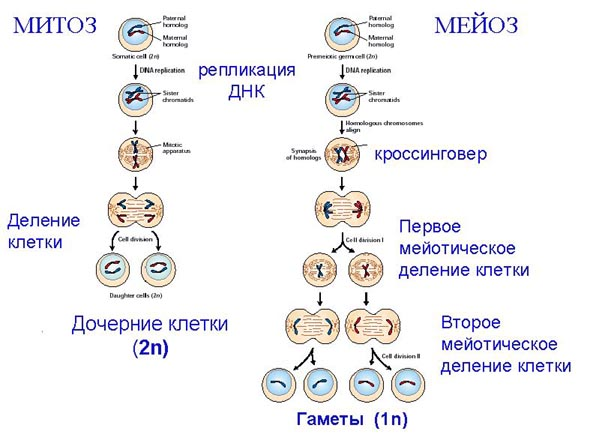 Митоз
Мейоз
Биологический смысл
из одной диплоидной (2n)
из одной диплоидной (2n)
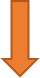 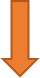 4 гаплоидные (n) клетки
2 диплоидные (2n) клетки
ГЕНЕТИЧЕСКАЯ ЛЕТОПИСЬ ЭВОЛЮЦИИ
Мутация – стойкое изменение генотипа
генные
геномные
хромосомные
Чем больше поколений отделяет современные виды от их общего предка, тем больше мутаций.
Геном вида – генетическая летопись эволюции.
Различия  аминокислотного  состава  молекул гемоглобина  у  представителей  разных  таксонов
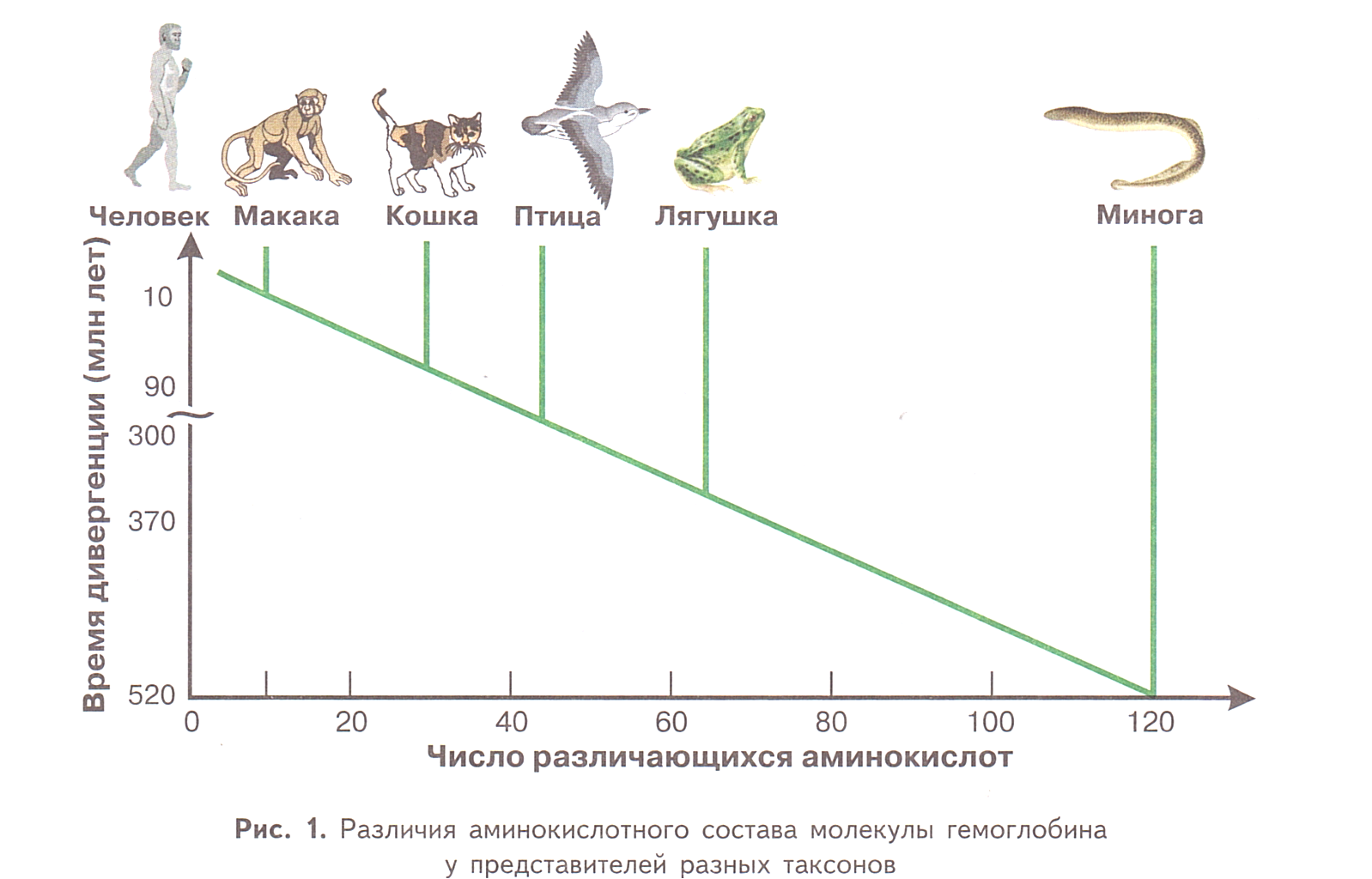 Чем дальше разошлись виды, происходящие от общего предка, тем больше у таких видов будут различаться одни и те же белки по аминокислотному составу.
ФИЛОГЕНЕТИЧЕСКОЕ ДРЕВО
Филогенетическое древо – диаграмма в форме древа, отражающая происхождение видов живых организмов от общего предка.

Расшифровка геномов видов животных и растений позволили уточнить филогенетическое древо, построенное на основе морфологических признаков.

Так, генетики пересмотрели родину сумчатых. Сравнение не так давно расшифрованных геномов кенгуру и опоссума принесло весьма необычный результат. Германские учёные из Вестфальского университета Вильгельма выяснили, что все сумчатые произошли от предка, который проживал на территории современной Южной Америки.
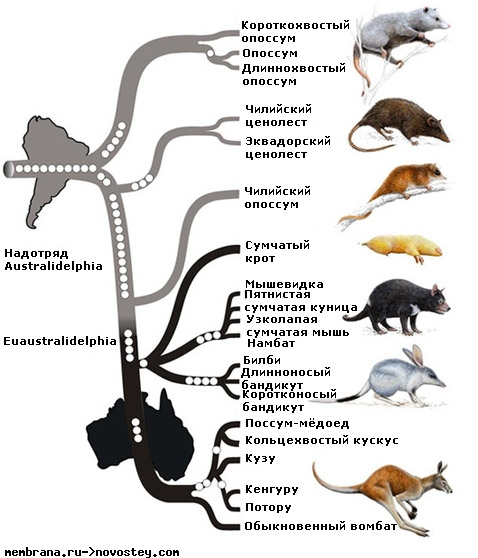 ФИЛОГЕНЕТИЧЕСКОЕ ДРЕВО
ЭМБРИОЛОГИЧЕСКИЕ  ДОКАЗАТЕЛЬСТВА ЭВОЛЮЦИИ
Закон зародышевого сходства
Принцип рекапитуляции
Явление зародышевого сходства позволило Ч. Дарвину и Э. Геккелю заключить, что в процессе онтогенеза как бы повторяются (рекапитулируют) многие черты строения предковых форм: на ранних стадиях развития повторяются признаки более отдаленных предков (менее родственных форм), а на поздних стадиях – близких предков (или более родственных современных форм).
Сходство и различия в строении конечностей позвоночных
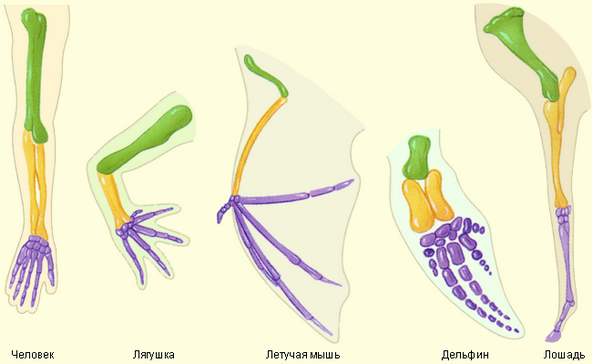 Принцип  рекапитуляции
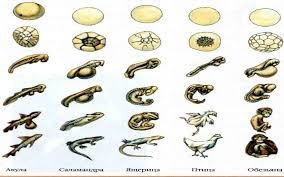 Рекапитуляция - повторение признаков далёких предков в онтогенезе современных организмов.

На ранних стадиях онтогенеза повторяются признаки более отдаленных предков, на поздних – близких предков.
ЗАКОН ЗАРОДЫШЕВОГО СХОДСТВА
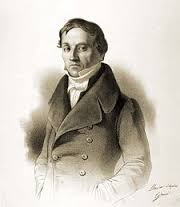 Сформулировал закономерность, которую называют «Законом зародышевого сходства»: "Чем более ранние стадии индивидуального развития сравниваются, тем больше сходства удается обнаружить".
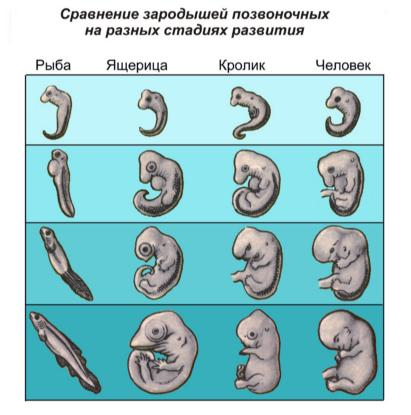 Карл Бэр 
(1792-1876)
Биогенетический закон
Биогенетический закон Геккеля-Мюллера:
«Каждое живое существо в своем индивидуальном развитии (онтогенез) повторяет в известной степени формы, пройденные его предками или его видом (филогенез)».
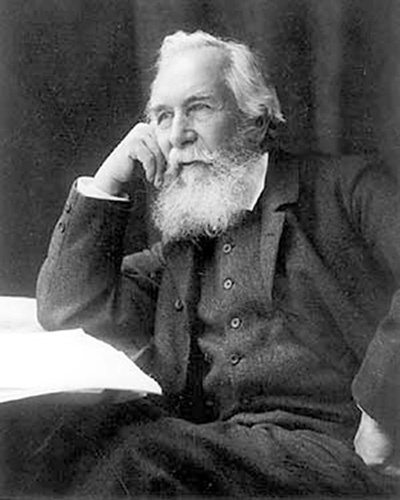 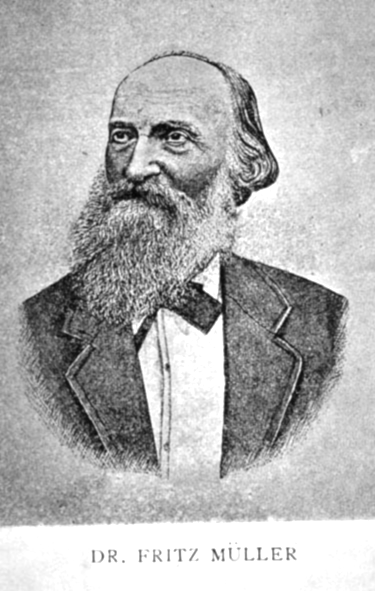 Фриц Мюллер
(1822-1897)
Эрнст Геккель
(1834-1919)
Развитие биогенетического закона
Биогенетический закон был развит и уточнен российским ученым А.Н. Северцовым показавшим, что в онтогенезе повторяются стадии не взрослых предков, а их эмбриональных стадий; филогенез – это исторический ряд выбранных в ходе естественного отбора онтогенезов.
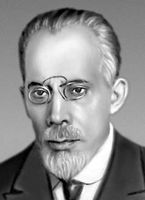 А.Н. Северцов (1866-1936)
Ген-регулятор развития
Французские ученые Жакоб и Моно доказали, что ДНК сама управляет собой, что в ней, помимо генов, дающих информацию для синтеза ферментов (структурных генов), есть гены – регуляторы развития, управляющие этими структурными генами.
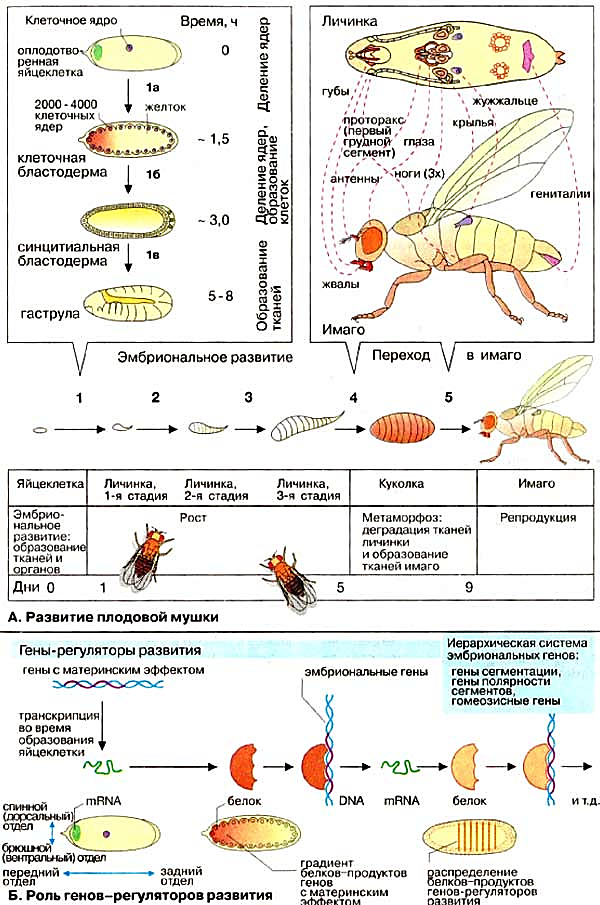